Tennessee2015-2016
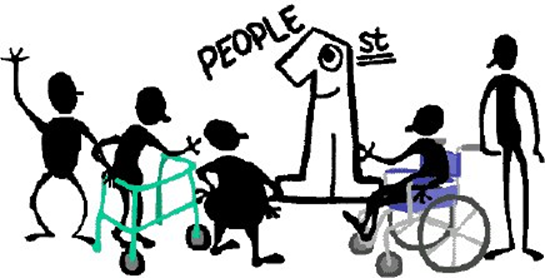 People First of Tennessee
Attended 21 Meetings this year
Advisory Committee Meetings – Decatur, GA & 3 Go-To Meetings 
Tennessee Meetings
Representative Desjarlais’s staff Tina Jones
Clover Bottom settlement meetings (2) 
TN OCSS work group meetings (4)
People First Board (2)
People First Chapter meetings (3)
TN DIDD Focus Group meetings (2)
Arc Rutherford County President
Green Valley Closing progress meeting
51 Meetings since start of grant
Participated in 4 Webinars 2015-2016
2015-2016
Closing Institutions hosted by Tennessee & Alabama
Youth Leadership Training, Youth Summits and other ways to engage youth
Long Road Home and Olmstead: How do we expand our efforts beyond Institutions and Nursing Homes
How can our Partners help to sustain our Peer to Peer Efforts
13 webinars since 2013
Participated in 3 Community Events
2015-2016
Clover Bottom closing ceremony (Bill, Sam, Ruthie & Carol attended) 
Bill & Sam are featured in CBDC Closure Ceremony Remembrance Video https://www.youtube.com/watch?v=kDuRZVpqY1M 
VSA Young Soloist Competition attended and interviewed guest performer American Idol Season 8 finalist Scott MacIntyre (April)
National Federation of the Blind Convention (April attended)
2013-2014 – 150 surveys completed
Made 3 Conference Presentations and 1 Conference Booth
2015-2016
TASH Faith Conference presentation (Lorri)
Tennessee Disability MEGA Conference
“Truth About the CHOICES Program” presentation by Lorri
“Real Work For Real Pay: Live The Life You Want” presentation by April, Lorri, & James Brown, NFB-TN President
People First of Tennessee exhibit booth – recruited 30 new members (April & Lorri)
Bill, Sam, April, Lorri & allies attended  
Carol co-chaired Program Committee & Lorri is a committee member
Produced 2 Vlogs this year of 6 total
Charles Hall and April Meredith talking about employment for people with disabilities
https://www.youtube.com/watch?v=cFgTSnWsbq4&list=PLHe4SX3HJvyt8jUw4e5BzvfquH-2M1rXg&index=5
PFT Vice President Lorri Mabry tells her personal story on inclusion of people with disabilities in faith communities. 
https://www.youtube.com/watch?v=J6b_eBP4jQA
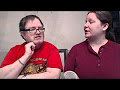 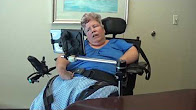 Produced 4 Media Creations
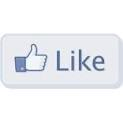 People First of Tennessee Facebook Page

People First You Tube Channel  https://www.youtube.com/channel/UCTII8Y9c_qhwwMphTXIrv2A 

Article by April Meredith about the subminimum wage issue, the Time Act, and PFT/NFB advocacy collaboration
TN Voice newsletter (NFB publication) to be published July 2016
Breaking Ground Magazine article to be published in September
194
Planning a Retreat with Allies
Planned for Aug. 5 evening & August 6 day
People First of Tennessee is inviting DD Council, P&A, UCEDD, CILs, SIL, & Volunteer State People First
Disability Rights Tennessee is covering retreat food and DD Council can help with travel cost.  UCEDD is providing space and assistance.
Will have meals, entertainment, do a PATH of People First of Tennessee.
Will discuss working ways to continue to work together.
1 Grant Application Is Pending
Ruthie submitted an application for The Catholic Campaign for Human Development for grants for 2016-2017.  
Request is for $25,000, renewable up to 8 years, to use for leadership development with a focus on eliminating sub minimum wages in Tennessee. 
Met with grant representative Aimee Meyer on 06/20/2016. 
Meeting with Aimee and Washington D.C. grant reps scheduled on 07/26/2016. 
Waiting for final decision. 
Ruthie, April, and Tiffany met twice in February to discuss fundraising strategies.
Thank you